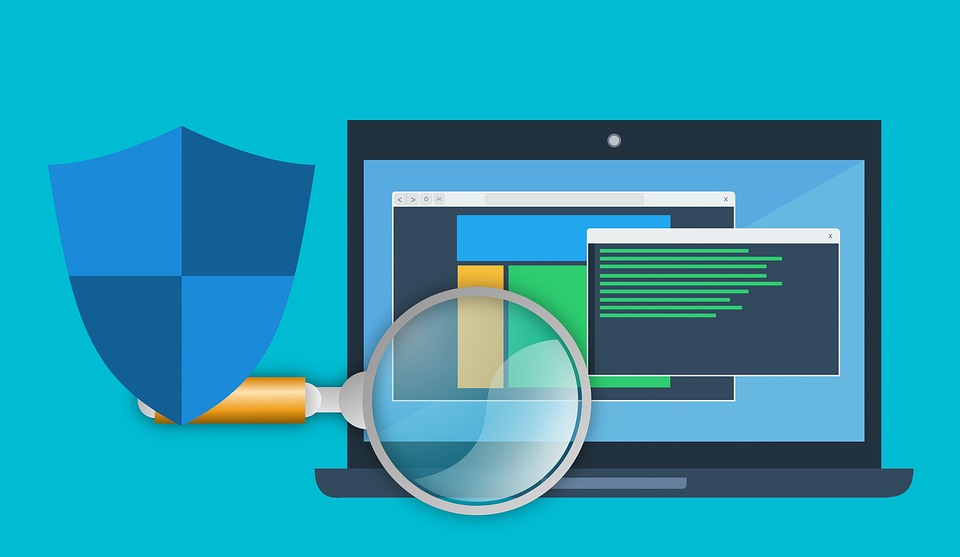 РОЗПІЗНАВАННЯ ШРИФТІВ У ЦИФРОВИХ ЗОБРАЖЕННЯХ
Підготував: Шевченко Д. В., Керівник: Кушлик-Дивульська О. І.
План 
Проблема якості оцифровування старих видань
Застосування рядів Фур’є для розпізнавання унікальних шрифтів видання
Аналіз українського шрифту “Арсенал”
Застування рядів Фур’є у веб-сторінках
У 1971 році проект Gutenberg розпочав сканування старих 
друкованих і рукописних видань, 
і з кожним роком кількість 
сканованих робіт 
збільшується.
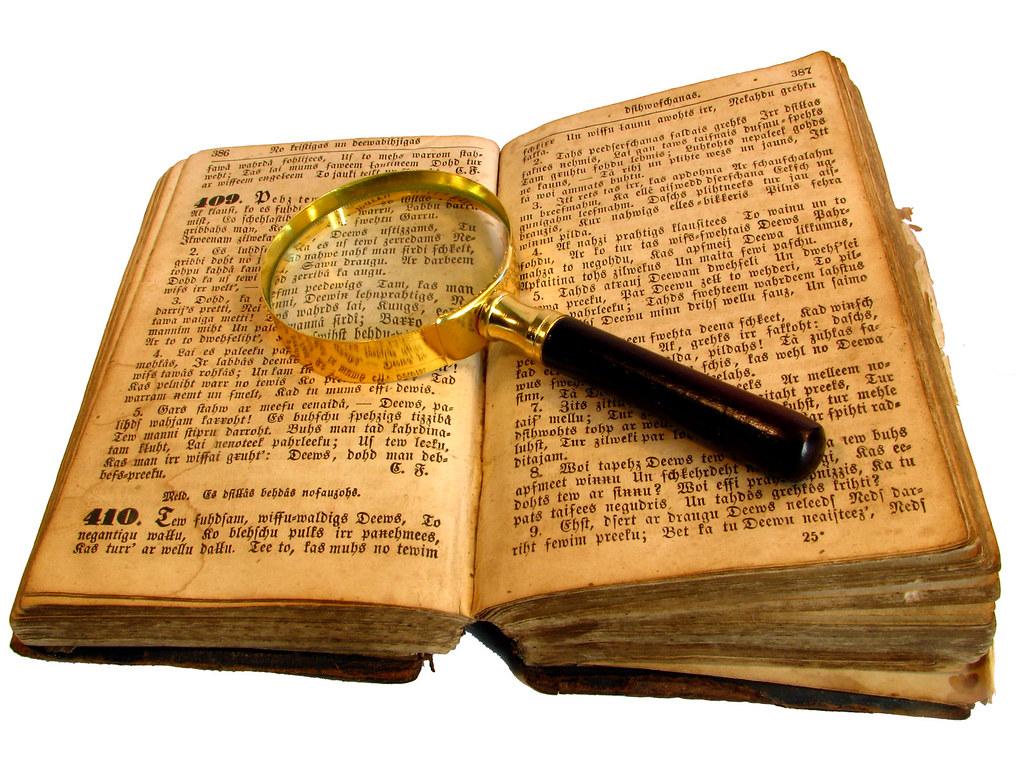 Велика частина цих відцифрованих сканів публікується в тому ж вигляді, в якому вони отримані від пристрою вводу зображення.
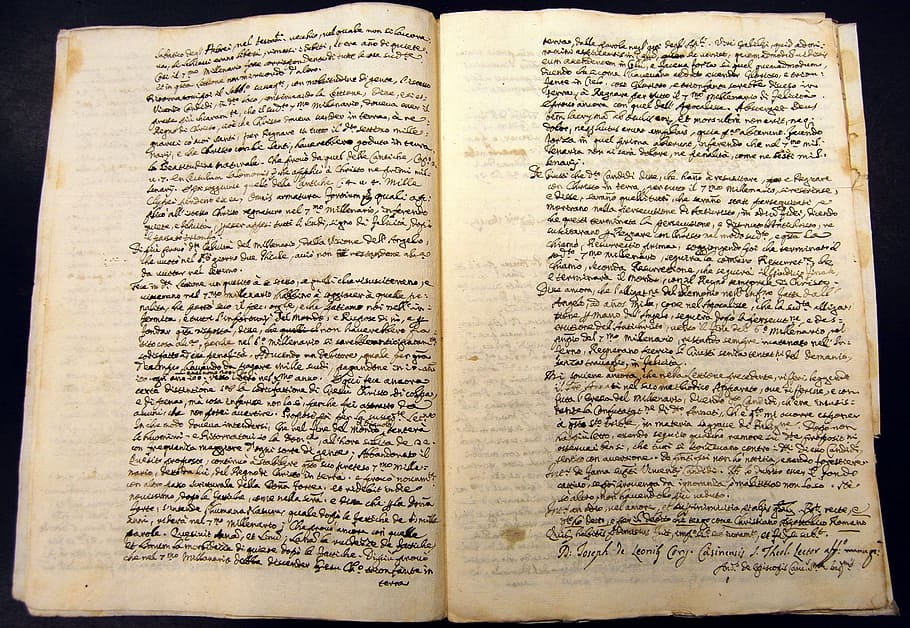 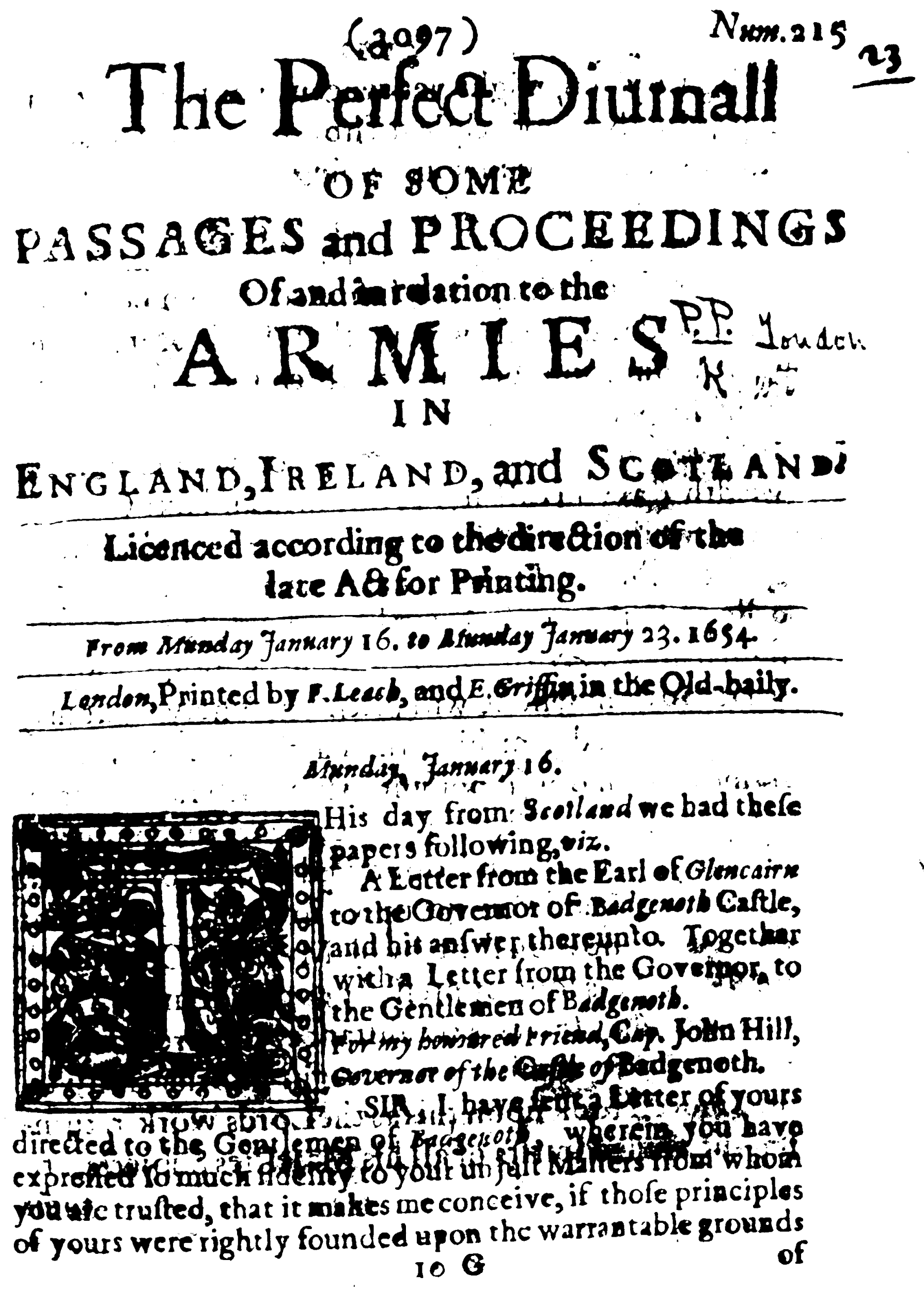 Пов’язано це з труднощами розпізнавання (сучасні системи дають дуже великий відсоток помилок), подальшою обробкою і відображенням (багато символів давно вийшли з ужитку або взагалі унікальні), оскільки 
шрифти і стиль  оформлення 
таких документів сильно відрізняються 
від сучасних 
стандартів.
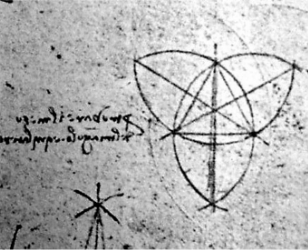 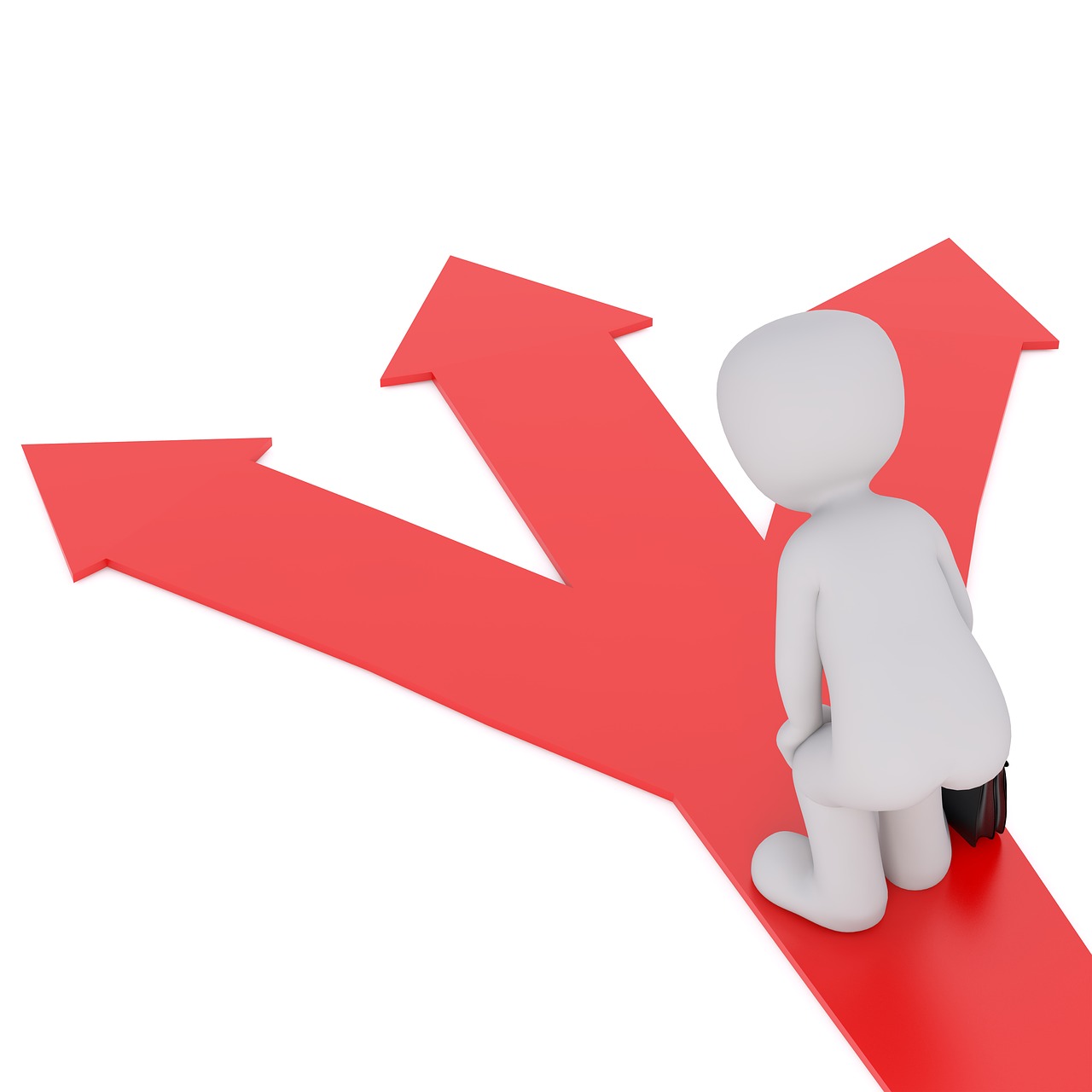 Цю ситуацію можна виправити за допомогою технології формування автоадаптивних шрифтів для неформатних графічних документів.
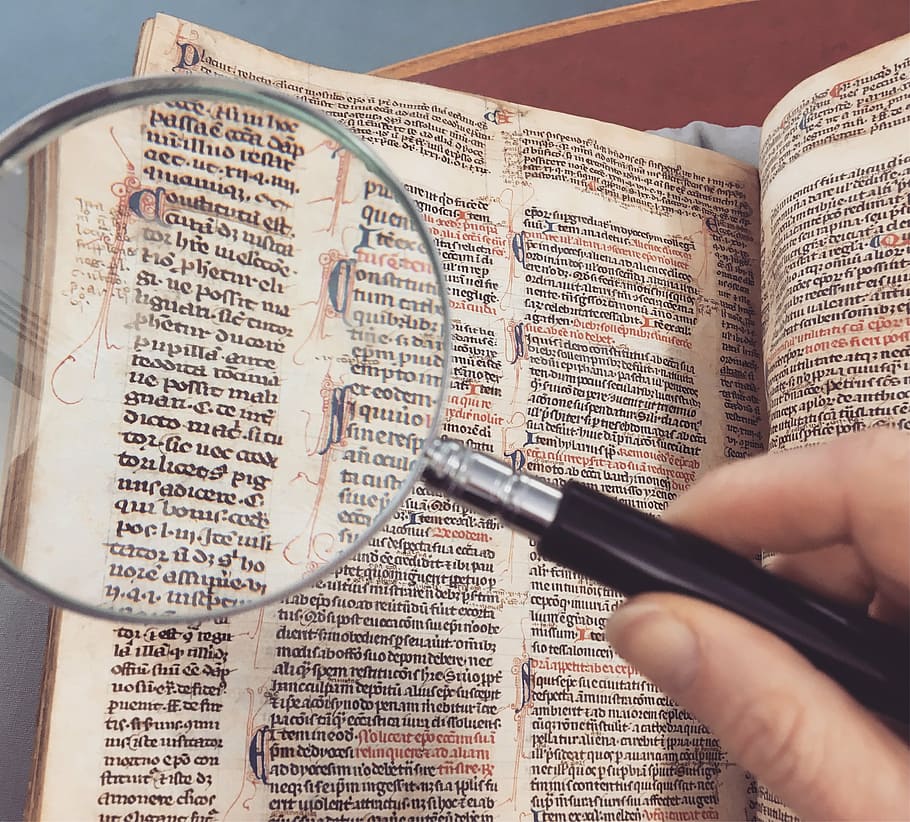 Суть методу полягає у створенні «словника» різних символів (аналоги букв, графічні об’єкти словосполучень), що зустрічається у тексті. Таким чином можна значно пришвидшити сканування, адже буде відбуватися розпізнавання символів, а не кожної графеми шрифту.
Для розпізнавання символів використовують перетворення ряду Фур’є, який є рівномірно збіжним рядом для кусково-неперервної лінійної функції.
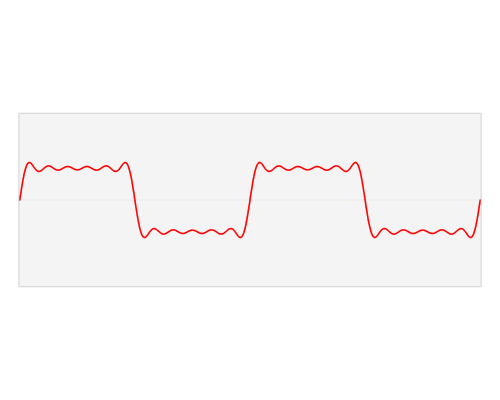 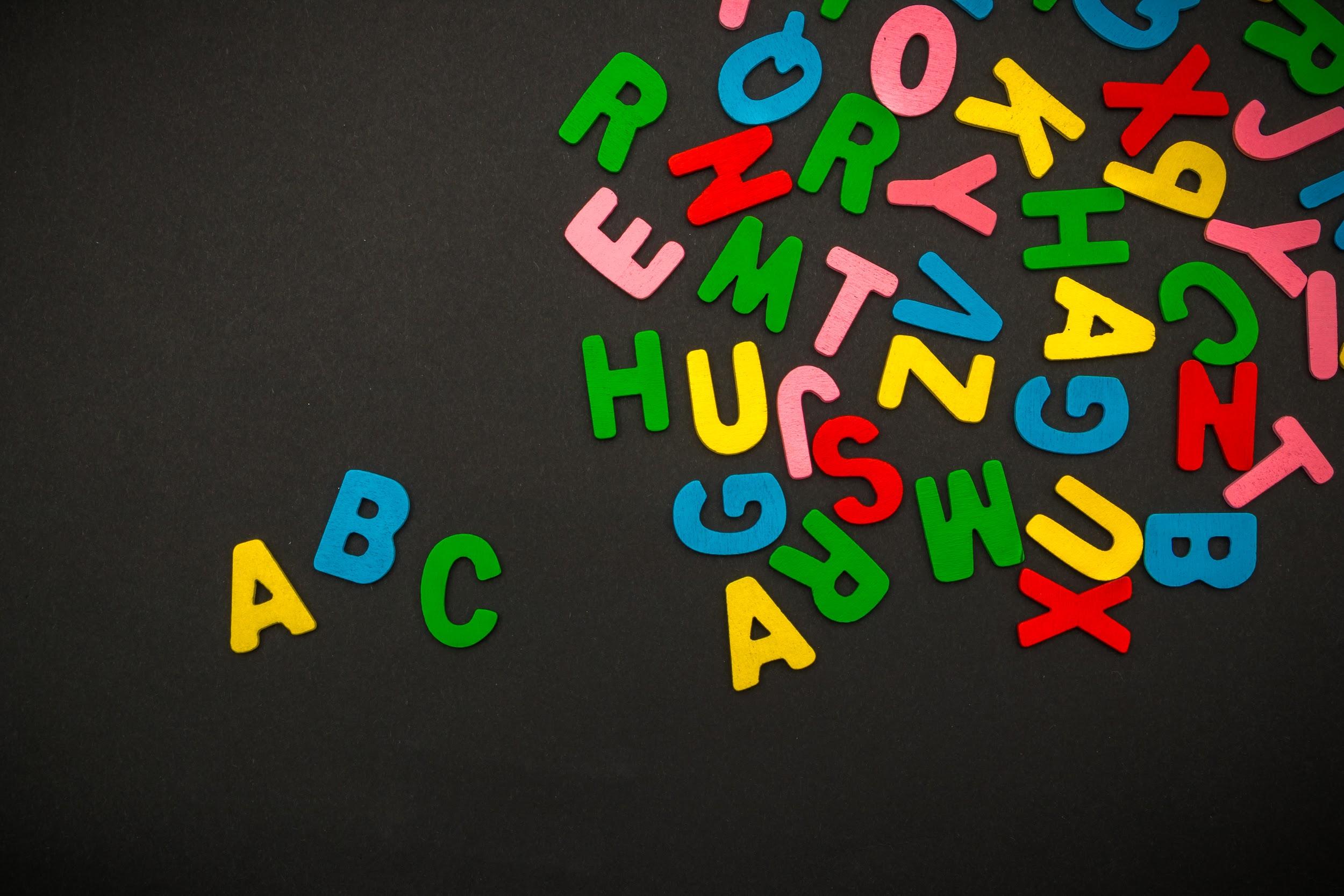 Елементи літери можна записати як функцію, а як ми знаємо, будь-яку функцію можна записати за допомогою періодичних функцій. Єдина проблема постає у виборі точки відліку, де буде найменша кількість помилок. Проведено аналіз деяких великих літер українського ділового шрифту «Арсенал» (2012 р.), який є 
набірним шрифтом, 
напівзакритим ґротеском традиційних 
форм.
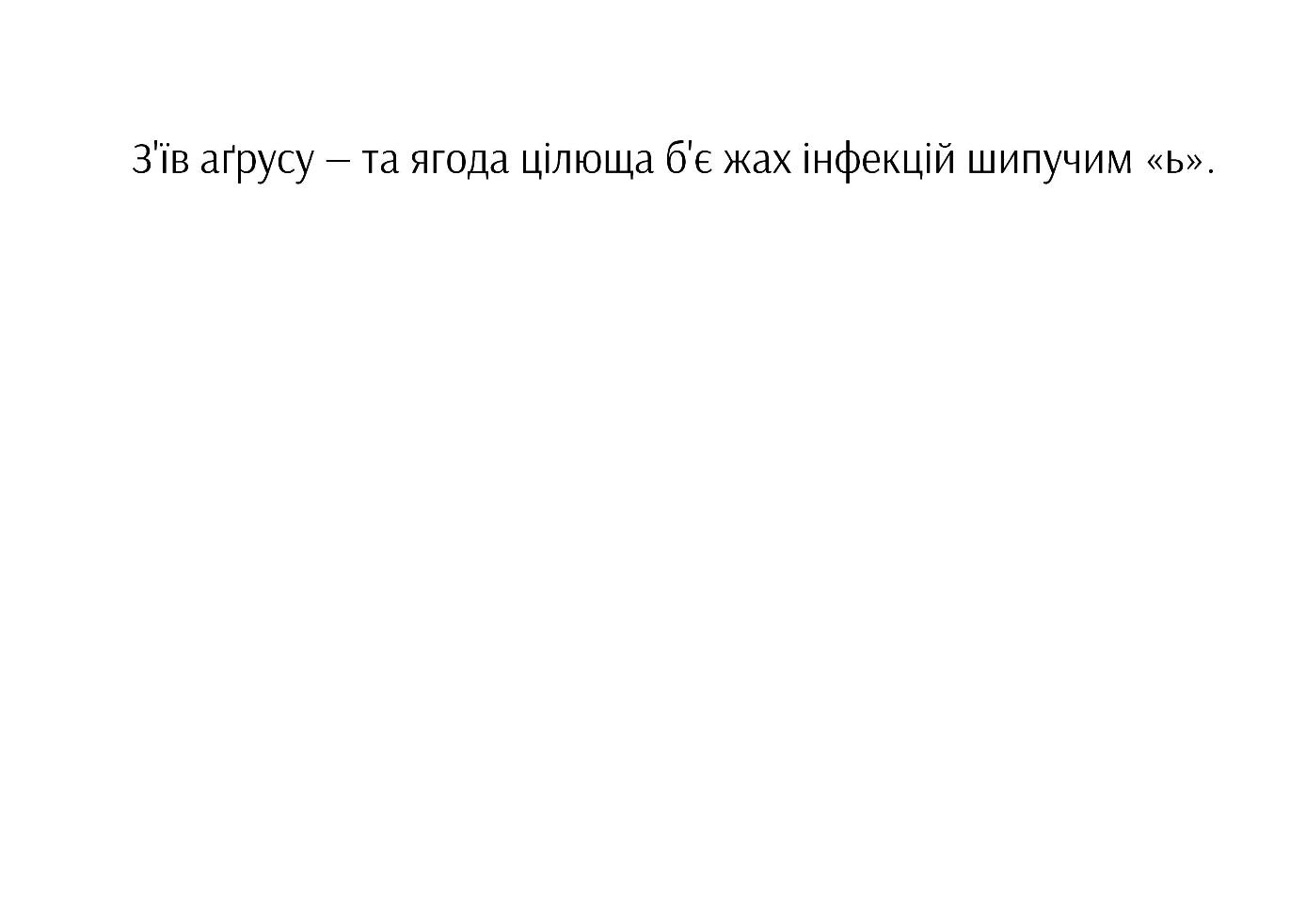 Панграма шрифту Арсенал.
Побудовані для ряду літер (без заокруглень) ряди Фур’є. Для цього виконано ряд дій: розміщення літери (її фрагмента) відповідно до початку системи координат; описання за допомогою математичної функції (стала або лінійна залежність); продовження парним, непарним способом для її задання на симетричному проміжку [-l, l]); обчислення коефіцієнтів ряду Фур’є за відомими формулами. Запис обмеженої кількості членів тригонометричного ряду (за синусами чи косинусами) демонструють їх збіжність до розглянутих функцій-літер.
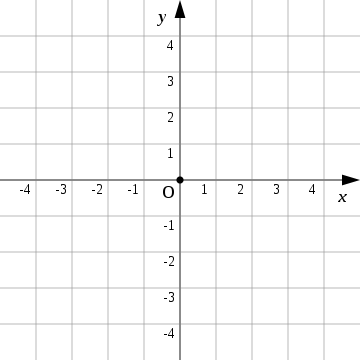 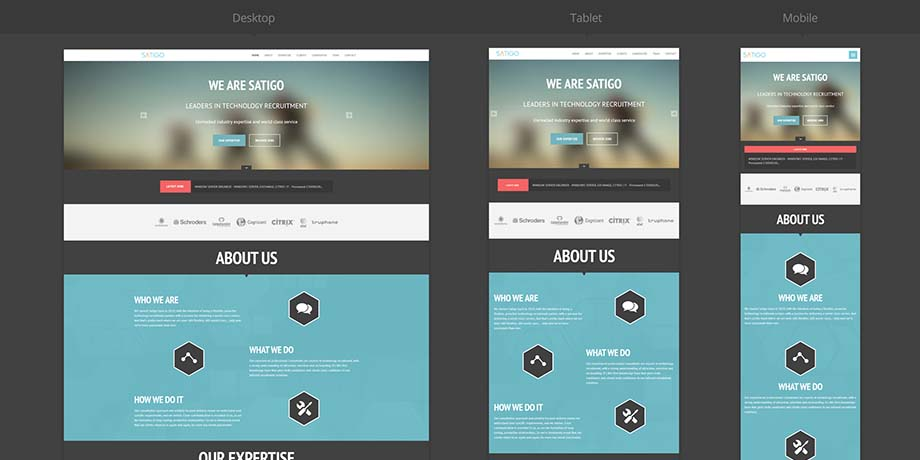 Інтенсивний розвиток різних за розмірами гаджетів спричинив появу адаптивних веб-сайтів. Оформлення таких веб-сайтів може автоматично пристосовуватися до екрану користувача, як і розмір шрифтів, для чого також використовують ряди Фур’є.
ЛІТЕРАТУРА

1. Назва з екрана. [Електронний ресурс]: http://www.gutenberg.org.
2. Андрианова Е. Г. Аппаратно - программный комплекс обработки и создания неформатных электронных документов на основе технологии автоадаптивных шрифтов. / Е. Г. Андрианова, А. Н. Сотников, И. Н. Чередниченко. Наука и Образование. МГТУ им. Н. Э. Баумана. Элекрон. журн. 2014. № 11. С. 623-634. 2014. Режим доступу:
https://cyberleninka.ru/article/n/apparatno-programmnyy-kompleks-obrabotki-i-sozdaniya-neformatnyh-elektronnyh-dokumentov-na-osnove-tehnologii-avtoadaptivnyh-shriftov/viewer.
3. Торкатюк В. І. Шрифт як основа інформаційних технологій в управлінській діяльності. / В. І. Торкатюк, О. А. Векленко, В. П. Бутнік та ін. / Комп’ютерне моделювання та інформаційні технології в природничих науках, 2000. Режим доступу:
https://books.google.com.ua/books?hl=uk&amp;lr=&amp;id=VIElDwAAQBAJ&amp;oi=fnd&amp;pg=PA180&amp;dq=info:7v89q9ctuy4J:scholar.google.com/&amp;ots=dIDgxlH1De&amp;sig=8woX7sDIetv6eifY7AXVGDairc8&amp;redir_esc=y#v=onepage&amp;q&amp;f=false.
4. Нижегородцева Д. О. Розробка дизайну адаптивного сайту з використанням фреймворків bootstrap 4 / Д. О. Нижегородцева, Р. У. Стативко, 2019. Режим доступу:
https://cyberleninka.ru/article/n/razrabotka-dizayna-adaptivnogo-veb-sayta-s-
primeneniem-freymvorka-bootstrap-4/viewer.
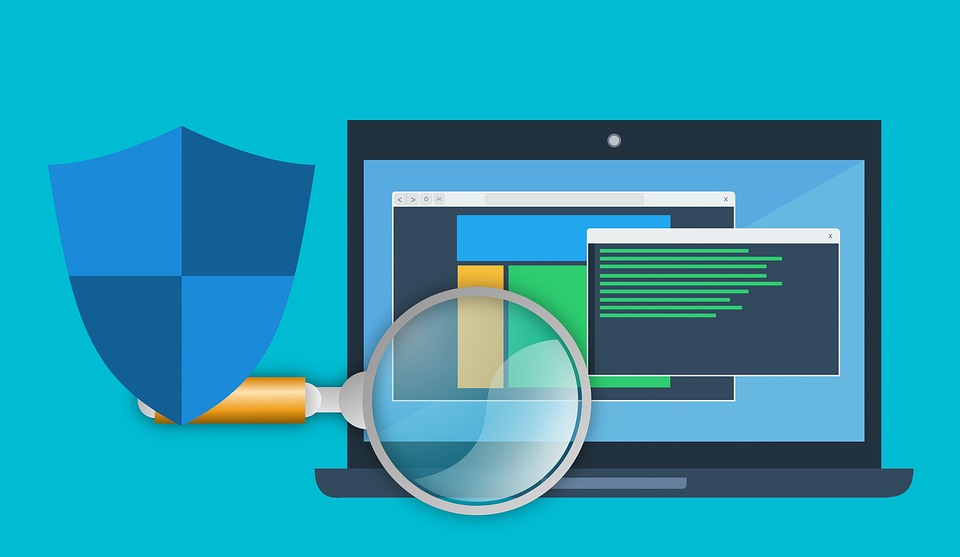 ДЯКУЮ ЗА УВАГУ.